Using the data and changing the map
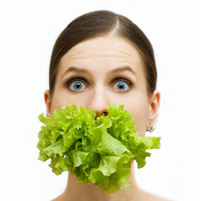 Ben Chapman 
North Carolina State University
February 27, 2014
Ethnography and other qualitative methods
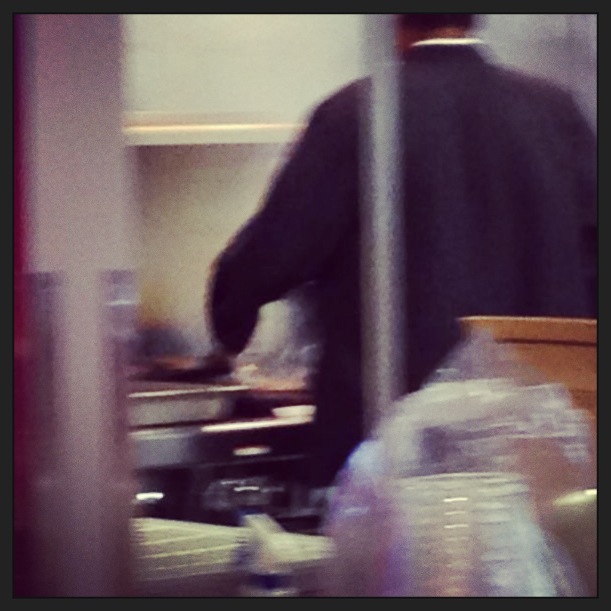 The literature has lots of non-conformances and problems
It has little on what you do with qualitative results
How to interpret them, implement changes
Quantitative data tells you what to prioritize
Qualitative data tells describes what went wrong, how wrong, and why 
To change the map, you don’t focus on being more prescriptive
Focus on the story, the why’s the hows and control
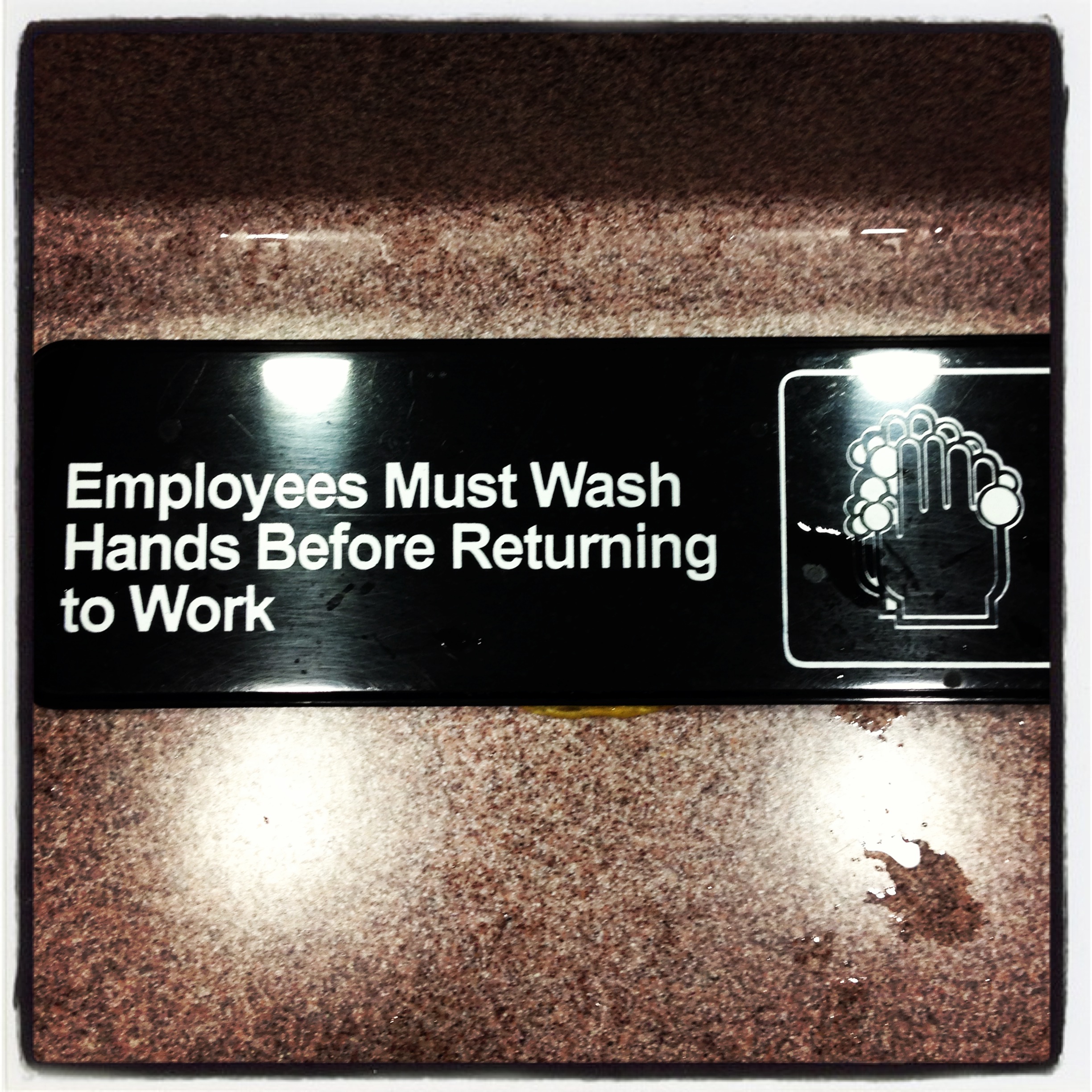 Attitude towards
behavior
Subjective norm
Intention
Behavior
Perceived 
behavioral control
Theory of planned behavior, Ajzen, 1991
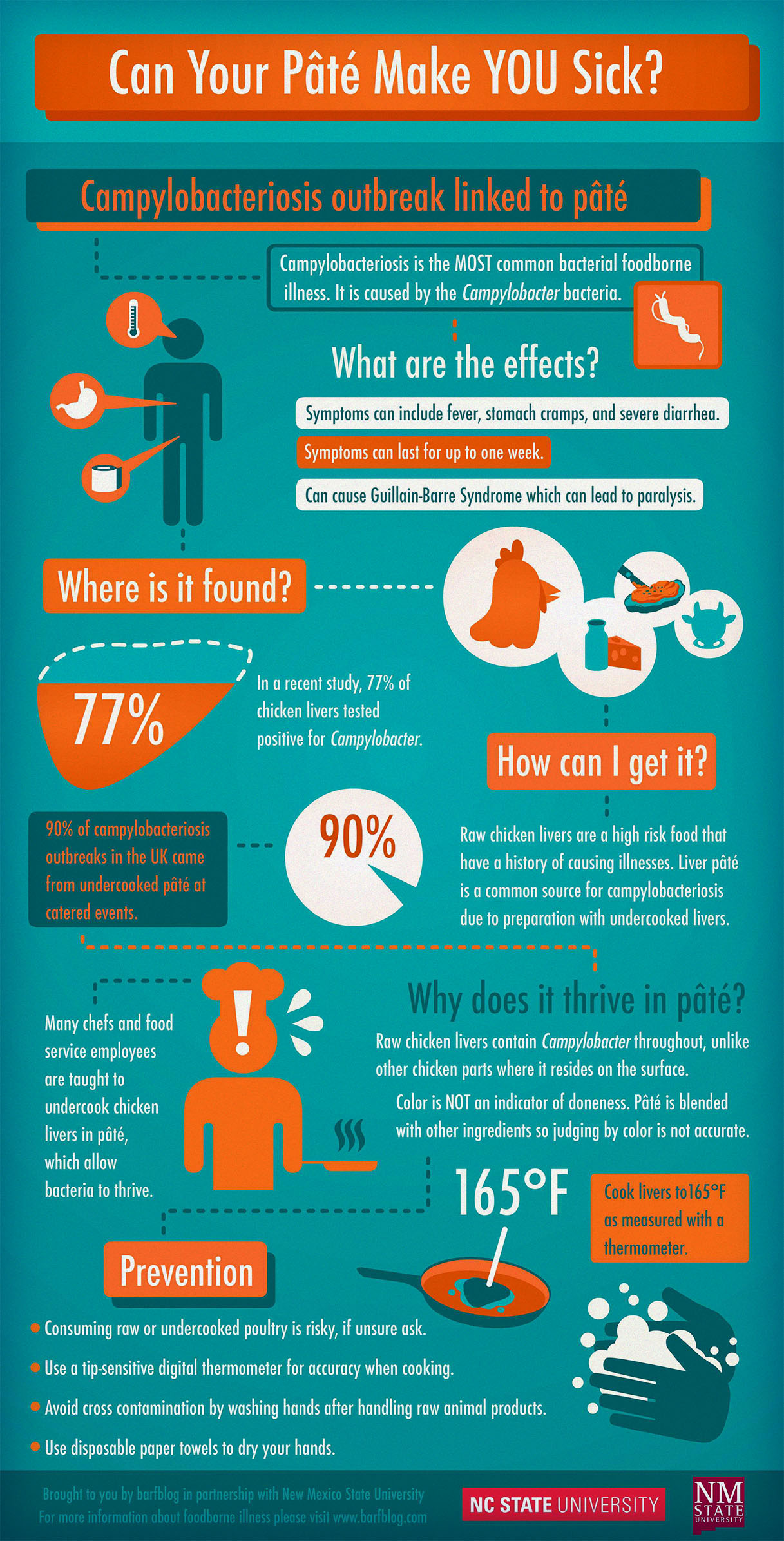 How to make them care?
People actually get sick from this
Illnesses are often largely preventable
You (whomever the message is for) have some control
I’m going to show you how to do it/give you the tools
And explain why the exact thing you are getting wrong matters
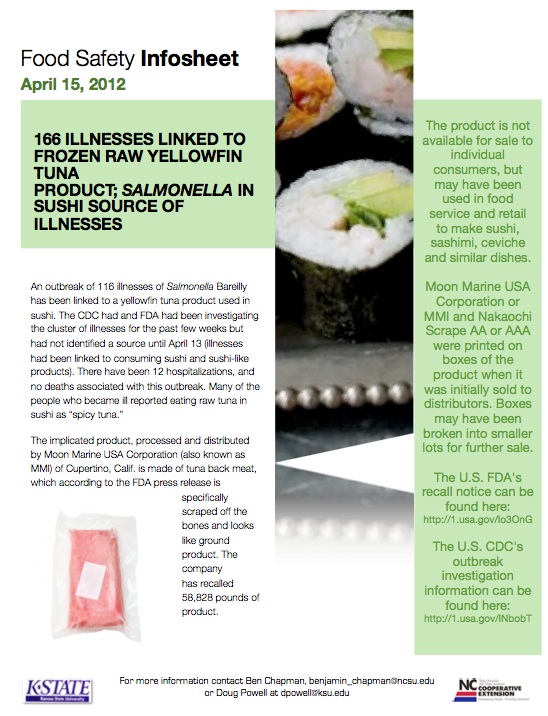 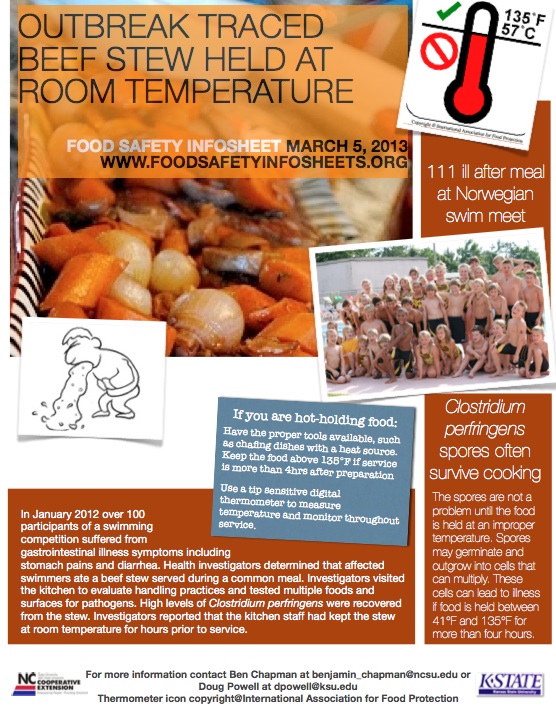 barfblog.com/infosheets
Current system
Low-Road Transfer
 of learning
[Speaker Notes: Motion activated media at a mindless long-duration task (washing dishes)
Some general, some location specific. Corporate develops material, Manager loads media, maybe Corporate loads it)
Screen plays: 
Headline news (reinforce risk  consequences)
Appropriate behavior- written?
Video short with other store employee presents examples and tips (subjective norm, behavioral control, competition)

Being in a video (could) be a reward for conscientious employees. Field Specialists record videos at other audits.]
Auditor/verifier to Employee
Near Transfer
of learning
[Speaker Notes: Demonstrate correct behavior
Explain risk, back up with real world example
Have employee execute behavior
(-) only  one-time intervention]
Manager to Employee
Near Transfer 
of learning
[Speaker Notes: Manager does daily checks. Co-packages with their checklist is lessons.
Lessons are tied to triggers in the form (you checked NO, go to lesson 3 with these people)
Demonstrate correct behavior
Explain risk, back up with real world example: Negative from news, Positive maybe from other high performing stores?
Have employee execute behavior
Allows for reinforcement
Develop manger expectations for employees(subjective norm.)]
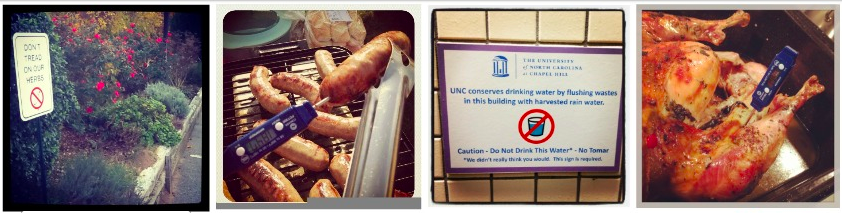 Generate specific data 
Use it to characterize why things go wrong (because you already have the priority info) 
Create materials that are focused on control and tell the why’s
Look at multiple delivery mechanisms
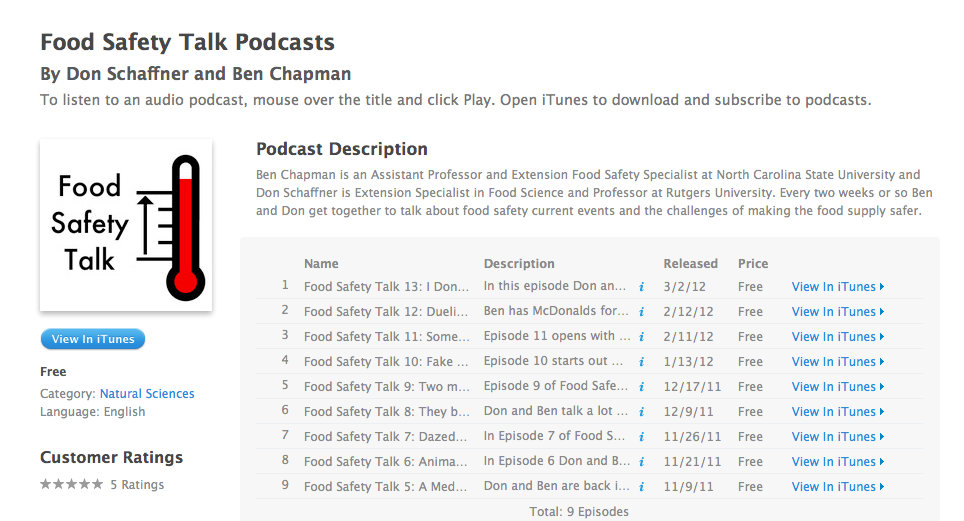 www.foodsafetytalk.com
Dr. Ben Chapman
benjamin_chapman@ncsu.edu
Follow me on twitter @benjaminchapman
919 809 3205
www.foodsafetytalk.com
barfblog.com